QR Codes: engaging library usersat NUI MaynoothElaine Bean
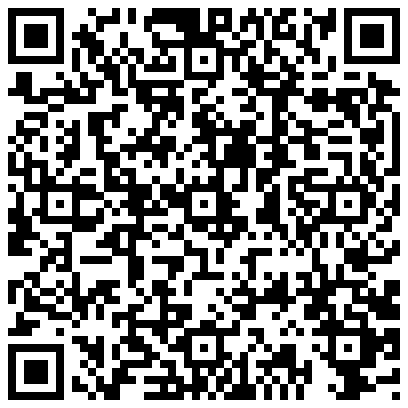 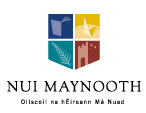 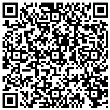 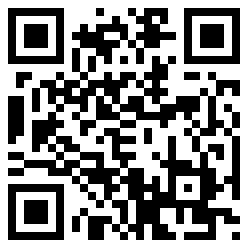 What are QR codes?
QR (Quick Response) Code is a type of barcode. When you scan or read a QR code with your iPhone, Android or other camera-enabled Smartphone, you can link to web pages, receive information contained in the code as text format to name but a few functions. You need to download and install a QR Code reader application on your mobile phone and this will enable you to scan the barcode, which will then link you to the information.
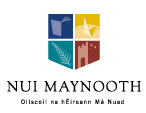 Why we are using QR codes in maynooth
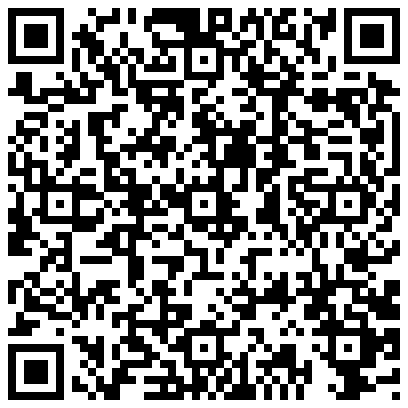 What do you need to make/use them?
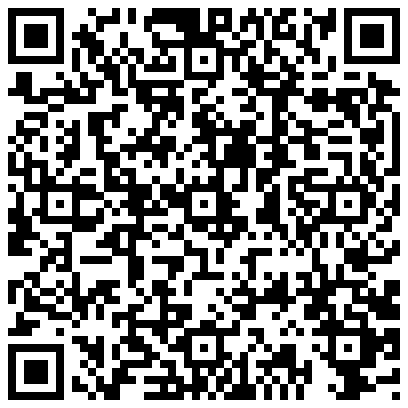 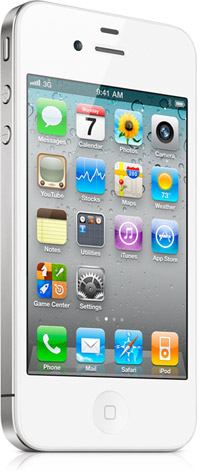 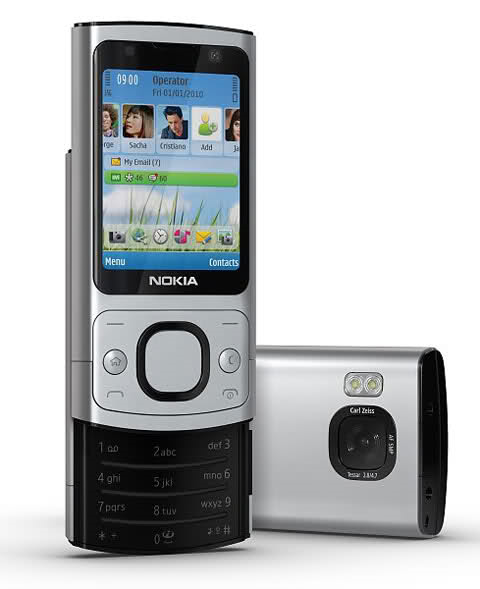 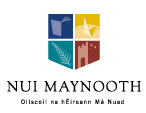 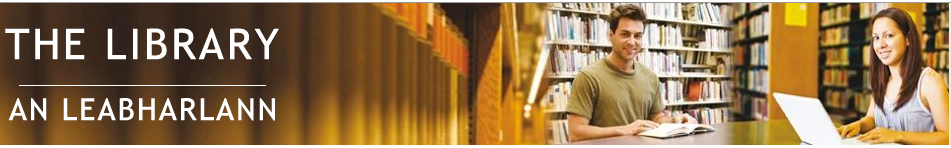 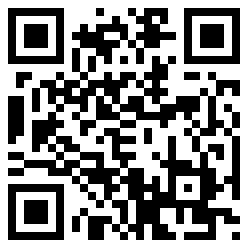 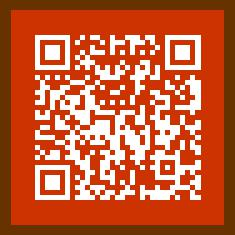 Use B/W image
Match your corporate colours
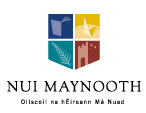 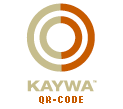 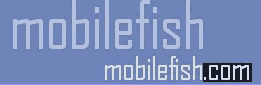 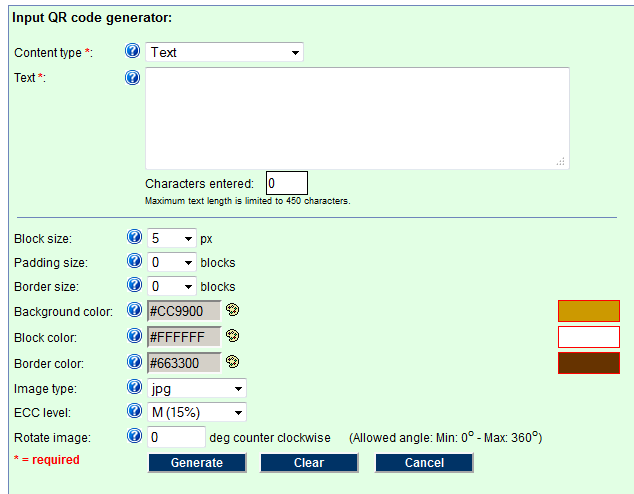 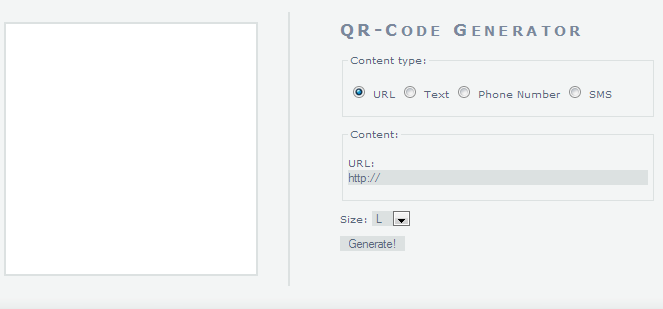 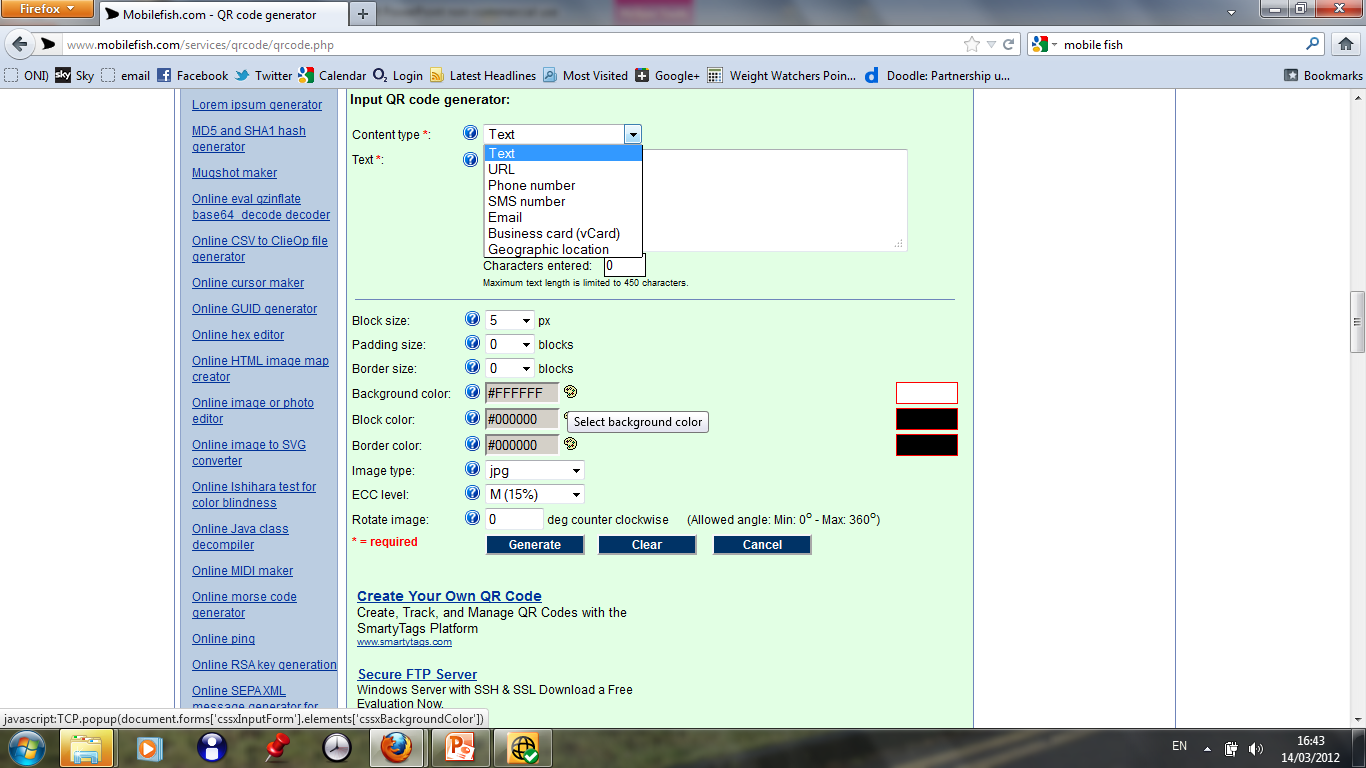 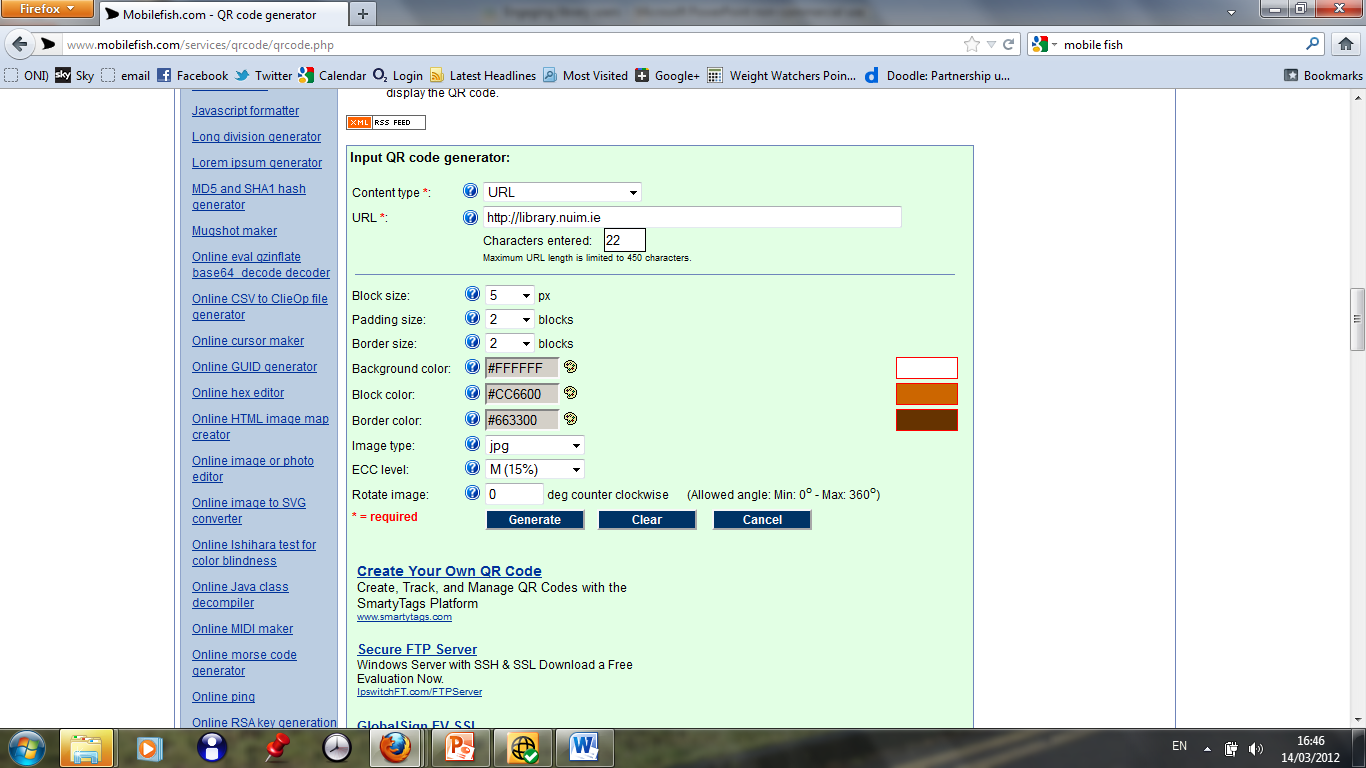 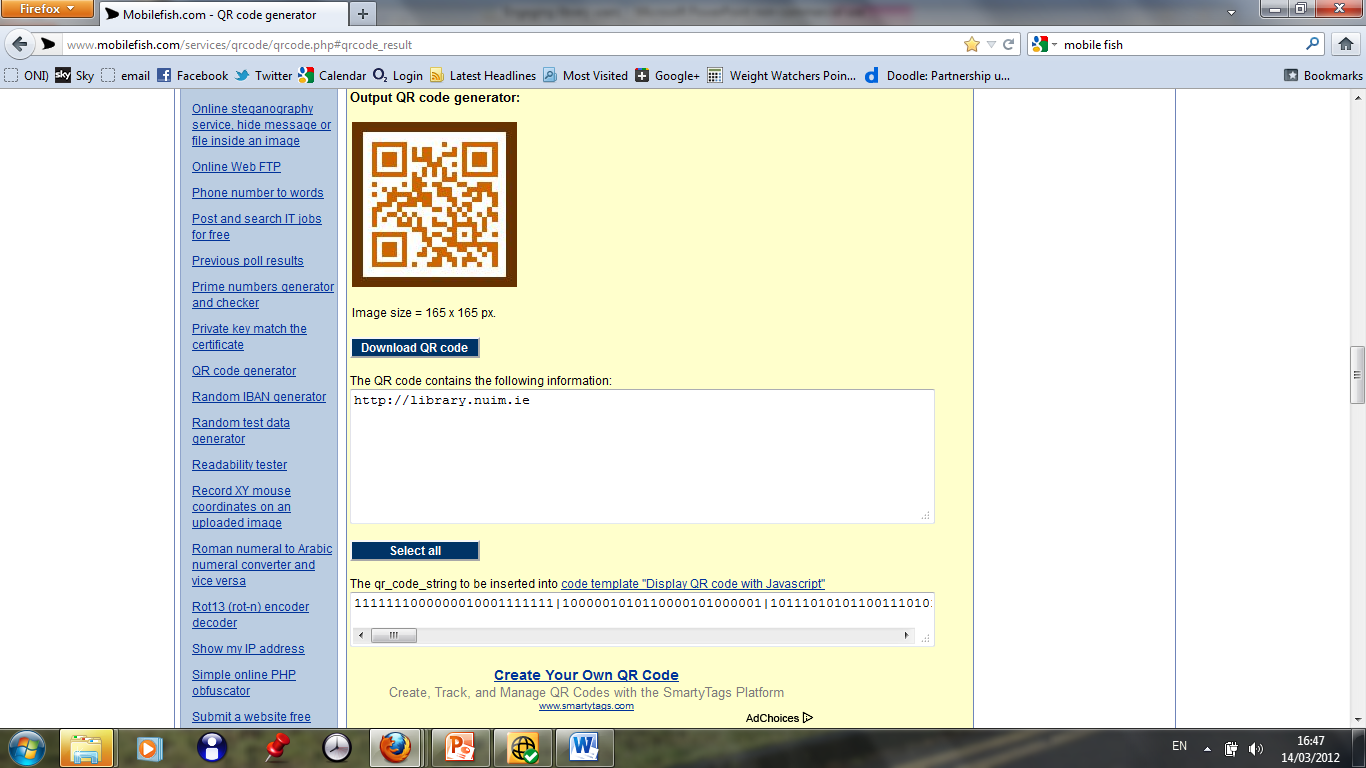 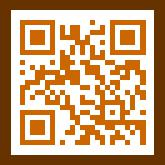 How are we using them in Maynooth?
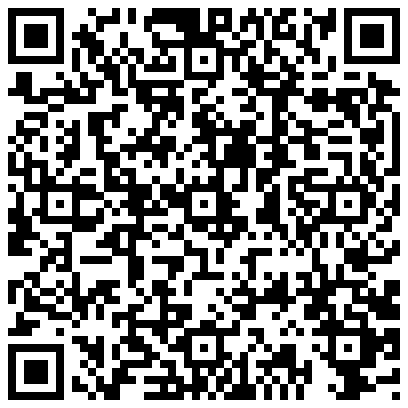 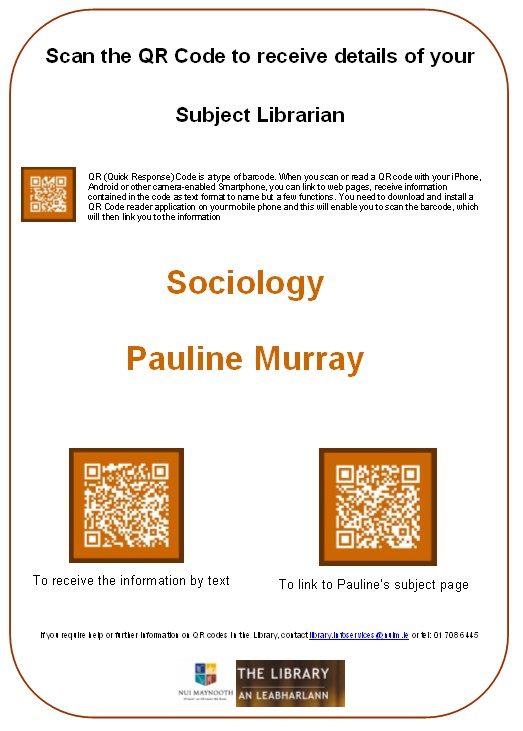 SHELF ENDS
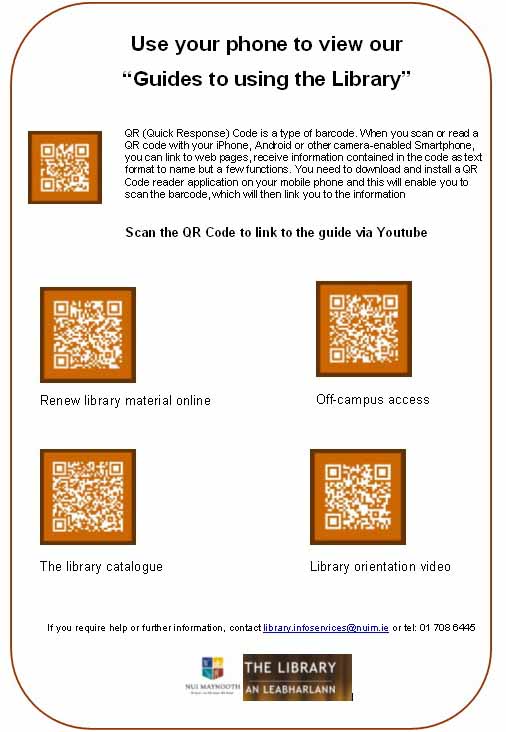 GUIDES
EXHIBITIONS
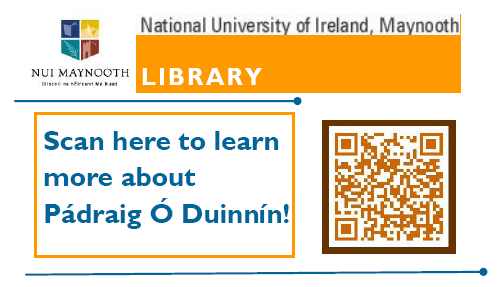 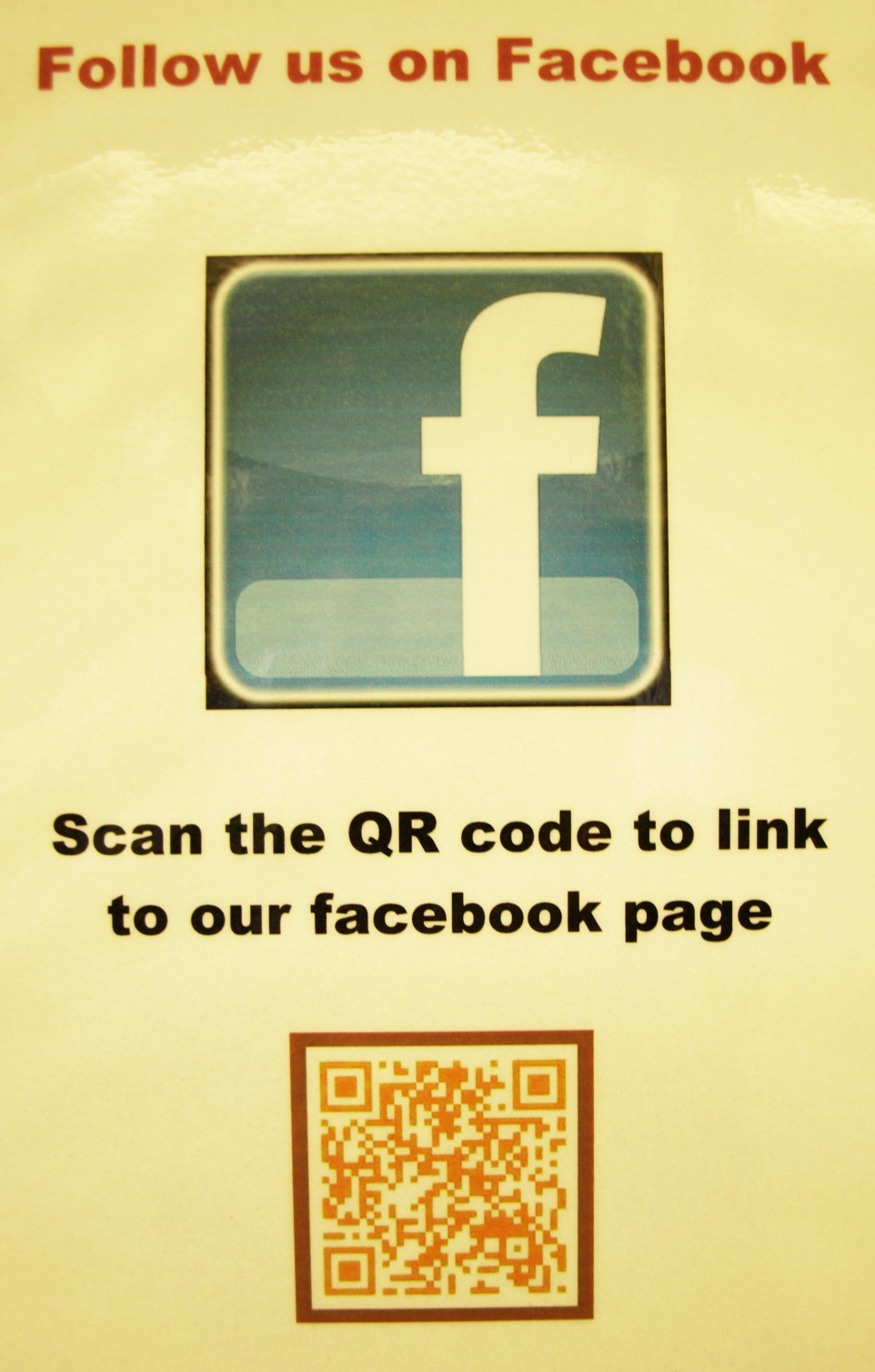 FACEBOOK
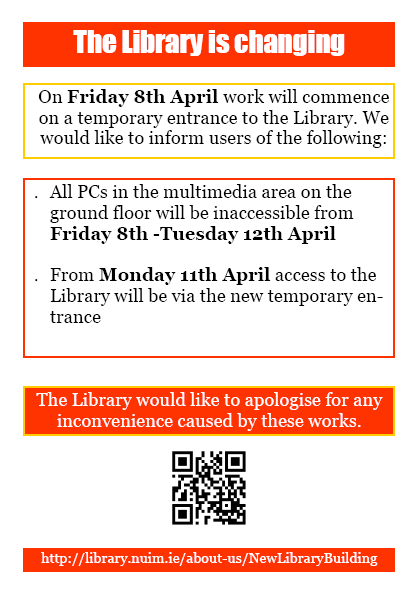 Building update
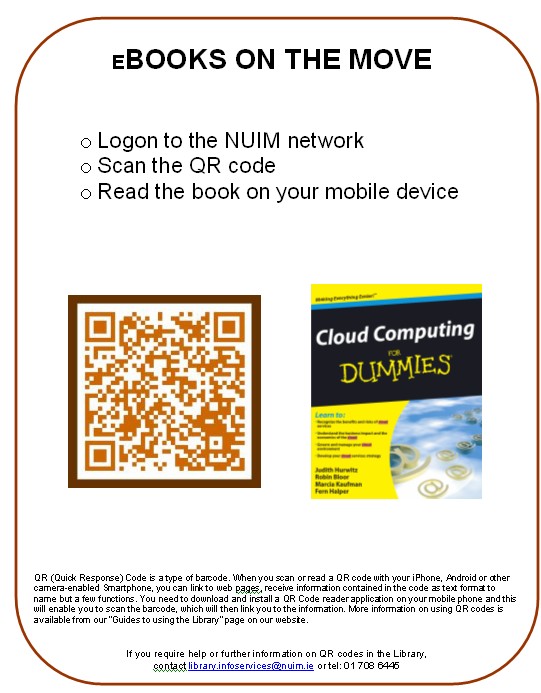 eBOOKS
Promotional material
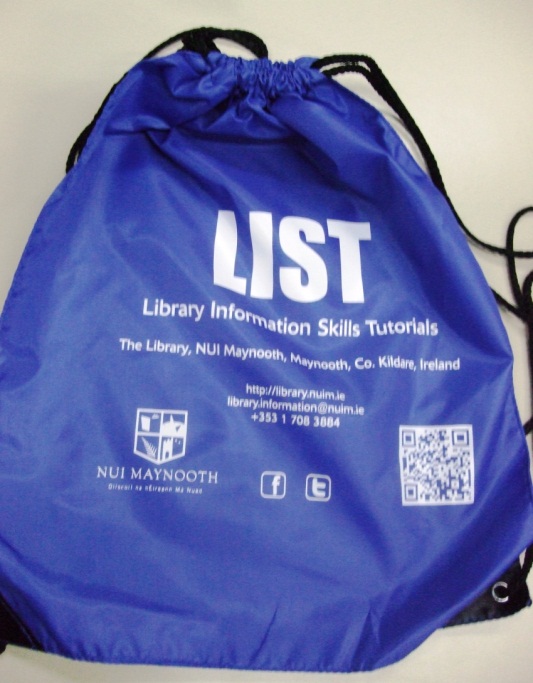 Other uses
EjournalsQuiz - yes/no Guides for using equipment

Floor plans
Points to remember
Off-campus access/URLs
Mobile friendly sites
Position them where they can be scanned
Lighting – size of code - relevance
Advertise
Help to get started
Library made a guide – available on our website
http://library.nuim.ie/about-us/publications/guides-using-library
You are welcome to contact me!
Elaine Bean
Information Services
The Library, NUI Maynooth

elaine.bean@nuim.ie

Tel: 01 708 6445
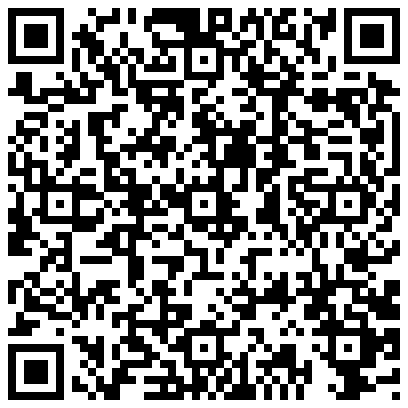